Data Persistence andObject-Relational Mapping
Slides by James Brucker, used with his permission
1
Goal
Applications need to save data to persistent storage.
Persistent storage can be database, directory service, or other.
For O-O programming, we'd like to save and retrieve objects to/from storage.
Java Application
object
Persistent Storage
2
The Problem with Databases
Databases store data in rows in tables, which are not like objects.
We can simulate object associations and collections using relations between rows in tables.
Preserving uniqueness of objects and some object properties using persistence is difficult.
Some conceptual differences exist, referred to as the
 Object-Relational Paradigm Mismatch
3
Object-Relational Mapping
Purpose:
save object as a row in a database table
retrieve data from tables and create objects
save and recreate associations between objects

Design Goals:
separate object-relational mapping services from the rest of our program
minimize the impact of changing database vendor or database schema
4
An Example
An Event Manager application with these classes:
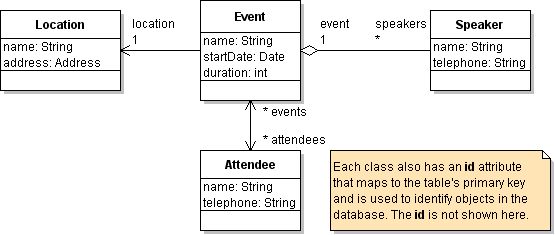 5
Location
id: int
name: String
address: String
Object-Relational Mapping
Map between an object and a row in a database table.
Class
should have an identifier attribute
Data Mapper
convert object to table row data, convert data types, instantiates objects
Data Mapper
Database Table 
identifier is usually the primary key of table
LOCATIONS
PK	id	INTEGER
	name	VARCHAR(80)
	address	VARCHAR(160)
6
ku : Location
id = 101
name = "Kasetsart University"
address = "90 Pahonyotin ..."
Mapping an Object
object diagram
save( )
LOCATIONS
id	name	address
101	Kasetsart University	90 Pahonyotin ...
102	Seacon Square	120 Srinakarin ...
7
O-R Mapping Code for Location (1)
Location ku = new Location( "Kasetsart University" );
ku.setAddress( "90 Pahonyotin Road; Bangkok" );
// save the location
dataMapper.save( location );
Issues:
 data mapper should choose a unique ID for persisted objects
 what happens if same data is already in the table?
8
O-R Mapping Code for Location (2)
// retrieve the location
Location ku1 = dataMapper.find( "Kasetsart University" );
Location ku2 = dataMapper.find( "Kasetsart University" );
how to we tell find what field to search for?  id?  name? 
 our code does same find twice, does mapper return the same object?
  ( ku1 == ku2 )  => true or false?
// update the address
ku1.setAddress( "Kampaengsaen Road; Kampaengsaen" );
is the address updated automatically in the database?
9
Transparent Persistence
With transparent persistence, any changes to a persistent object are automatically propagated to the database.
Location ku = new Location( "Kasetsart University" );
ku.setAddress( "90 Pahonyotin Road; Bangkok" );
// save the location
dataMapper.save( ku );
// change the address
ku.setAddress( "Kampaengsaen, Nakorn Pathom" );
LOCATIONS
id	name	address
101	Kasetsart University	Kampaengsaen ...
102	Seacon Square	120 Srinakarin ...
10
Location
id: int
name: String
address: String
O-R Mapping of n-to-1 Associations
Event
id: int
name: String
startDate: Date
location: Location
1
*
11
Location
id: int
name: String
address: String
O-R Mapping of n-to-1 Associations
Event
id: int
name: String
startDate: Date
location: Location
1
*
The Data Mapper converts a n-to-1 association to a foreign key relation (persist) or foreign key to object (retrieve).
LOCATIONS
PK	id	INTEGER
	name	VARCHAR
	address	VARCHAR
EVENTS
PK	id	INTEGER
	name	VARCHAR
	start_date TIMESTAMP
FK	location_id INTEGER
12
O-R Mapping Code for Event
Event event = new Event( "Java Days" );
Location ku = new Location( "Kasetsart University" );
ku.setAddress( "90 Pahonyotin Road; Bangkok" );
event.setLocation( ku );
event.setStartDate( new Date(108,Calendar.JULY, 1) );
// save the event
dataMapper.save( event );
when we save the event, does dataMapper save the location, too?
13
O-R Mapping Code for Event
// retrieve the event
Event evt = dataMapper.find( "Java Days" );
Location location = evt.getLocation( ); // null?
when we get the event, does the dataMapper create the location, too?
// delete the event
Event evt = dataMapper.find( "Java Days" );
dataMapper.delete( evt );
does the dataMapper delete the location, too?
 what if other events (still in database) also refer to this location?
14
Speaker
id: int
name: String
telephone: String
O-R Mapping of 1-to-n Associations
Event
id: int
name: String
startDate: Date
speakers
*
15
Speaker
id: int
name: String
telephone: String
O-R Mapping of 1-to-n Associations
Event
id: int
name: String
startDate: Date
speakers
*
Event has a collection of Speakers. The Data Mapper must save collection as Speaker entries with FK reference to Event.
SPEAKERS
PK	id	INTEGER
	name	VARCHAR
	telephone	VARCHAR
FK	event_id	INTEGER
EVENTS
PK	id	INTEGER
	name	VARCHAR
	start_date TIMESTAMP
FK	location_id INT
16
O-R Mapping Code for Collections (1)
Event event = new Event( "Java Days" );
event.setLocation( ku );
// add event speakers
Speaker gosling = new Speaker( "James Gosling" );
Speaker yuen = new Speaker( "Prof. Yuen" );
event.getSpeakers().add( gosling );
event.getSpeakers().add( yuen );
// save the event
dataMapper.save( event );
Issues: 
 same issues as many-to-1 association
17
O-R Mapping Code for Collections (2)
// retrieve the event
Event evt = dataMapper.find( "Java Days" );
Set speakers = evt.getSpeakers( );
out.println( "Speakers for " + evt.getName( ) );
for( Speaker spkr : speakers ) out.print( spkr.getName() );
what kind of collection does dataMapper return?
 can we use any collection we want in the Event class?
  public class Event {
      private Set speakers = new ______;  // ? what kind of collection ?
      public setSpeakers( Set speakers ) { this.speakers = speakers; }
18
Session
id: int
name: String
speaker: Speaker
O-R Mapping of Ordered Collections
Event
id: int
name: String
startDate: Date
sessions
{ordered}*
19
Session
id: int
name: String
O-R Mapping of Ordered Collections
Event
id: int
name: String
startDate: Date
sessions
{ordered}*
Event has a list or array of Sessions.The Data Mapper must store a foreign key and a list index in the Session table.
SESSIONS
PK	id	INTEGER
	name	VARCHAR
FK	event_id	INTEGER
	session_idx	INT
FK	speaker_id	INT
EVENTS
PK	id	INTEGER
	name	VARCHAR
	start_date TIMESTAMP
FK	location_id INT
20
O-R Mapping Code for a List
// add sessions to the event we already saved
Event event = dataMapper.find( "Java Days" );
Speaker gosling = dataMapper.find( "James Gosling" );
Session opening = new Session( "Opening Ceremony" ) );
opening.setSpeaker( gosling );
// make opening be the 1st session (sessions is a List)
event.getSessions().add( 0, opening );
... add more sessions ...
// update the event
dataMapper.update( event );
does dataMapper use the existing data for gosling in the new Session?
 what if our update changes the indices of other objects in the list?
21
Attendee
id: int
name: String
telephone: String
O-R Mapping of m-to-n Associations
Event
id: int
name: String
startDate: Date
attendees
*
events
*
22
Attendee
id: int
name: String
telephone: String
O-R Mapping of m-to-n Associations
Event
id: int
name: String
startDate: Date
events
*
attendees
*
EVENT_ATTENDEE
PK	id	INTEGER
FK	event_id	INTEGER
FK	attendee_id	INTEGER
EVENTS
PK	id	INTEGER
	name	VARCHAR
	start_date 	TIMESTAMP
FK	location_id INT
ATTENDEES
PK	id	INTEGER
	name	VARCHAR
	telephone	VARCHAR
23
Design of a Data Mapper
Problem:
	What behavior do we need for a data mapper? 
	What operations should it perform?
24
Object-Relational Operations: CRUD
Common O-R operations are: 
	Create - save (persist) a new object in the database 
	Retrieve an object from the database
	Update data for an object already saved in database
	Delete object's data from the database
25
Design Model for Data Mapper
T
Data Mapper
load( id ) : T
find( query : String ) : T[*]
findAll( ) : T[*]
save( object : T ) 
update( object : T )
delete( object : T )
A UML Type Parameter
The method to "load" an Object by its identifier is sometimes named:
load( id )	the Hibernate method name and Spring name
find( id ), findById( id )
get( id )	similar to load( id ) but no exception if id is not found
26
A Data Mapping for Event Class
Data Mapper is also called "Data Access Object" (DAO).
Hibernate uses the term data access object.
We use DAO in data mapper names, e.g. EventDao.
EventDao
findById( id: int ) : Event
find( query: String ) : Event[*]
save( evt: Event ) 
update( evt: Event )
delete( evt: Event )
27
Layered Design
User Interface
data xfer object
ui event
Application Logic
CRUD request
domain object
Domain Objects
DAO
domain object
ORM API
Other Services
O-R Mapping Framework
ResultSet, etc.
JDBC API
JDBC
Foundation Classes
28
What's Next?
The Choices:
29
Transactions
These frameworks generally go beyond CRUD

They also allow something called a “transaction”
begin_xtn();
operations on the database
commit_xtn() or abort_xtn();

Has all or nothing guarantees.  
And they support locking for concurrency control.
30
Persistence Frameworks
Hibernate - widely used open-source persistence framework for Java. Persistence of POJOs, uses mapping files and object-query language to decouple Java from database. NHibernate for .Net languages.
iBatis - simple, uses SQL maps. Database schema not transparent to Java code.
Entity Enterprise JavaBeans - uses EJB container services to perform persistence. Resource hog.
Cayenne - Apache project, has GUI modeler that eliminates need to write xml files. Can reverse engineer database or generate database schema & Java code.
TopLink (Oracle), Torque (Apache DB), Castor, ...
31
Standards and APIs
Java Data Objects (JDO) - transparent persistence of POJOs; defines query language (JDOQL) and standard for XML descriptors.  
implementations: Kodo, JPOX
Java Persistence API (JPA) - part of the EJB 3.0, defines OR standard, query language (JPQL), and standalone POJO or EJB server-based persistence.
implementations: TopLink Essentials (Glassfish project), OpenJPA. Hibernate is JPA compliant.
Article: Adopting a Java Persistence Framework,http://today.java.net/pub/a/today/2007/12/18/adopting-java-persistence-framework.html
32